ФГБОУ ВО Красноярский государственный медицинский университет 
им. проф. В.Ф.Войно-Ясенецкого Минздрава России

Фармацевтический колледж
Тема: «Классификация  веществ»
Преподаватель химии: Агафонова Н.В.
План:
Классификация неорганических веществ.
Оксиды.
Гидроксиды.
Кислоты.
Соли.
Генетическая связь между классами неорганических соединений.
1. Классификация неорганических веществ
Простые вещества – вещества, молекулы которых состоят из атомов одного химического элемента (Cu, Aq, S8, P4, H2, Cl2)

Металлы (Cu, Ag, Fe и др.)
Неметаллы (С, Н2, О2, Р4 и др.)
1. Классификация неорганических веществ
Сложные – их молекулы состоят из атомов разных химических элементов (HCl, Н2О, NаCl)

оксиды, 
гидроксиды, 
кислоты 
соли.
2. Оксиды
Оксиды − это химические соединения, состоящие из двух элементов, один из которых кислород в степени окисления -2.
2. Номенклатура оксидов
валентность элемента (только для элементов с переменной валентностью)
=                 +                     +
название 
оксида
название элемента
оксид
CuO − оксид меди (II)
CaO − оксид кальция
BaO − оксид бария
FeO − оксид железа (II)
2. Классификация оксидов
ОКСИДЫ

Несолеобразующие                           Солеобразующие
CO, SiO, N2O, NO
кислотные
основные
амфотерные
Al2O3
ZnO
Cr2O3
CO2
SO3
P2O5
Na2O
CaO
FeO
2. Классификация оксидов
1. Основные оксиды − это оксиды гидраты которых являются основаниями.

Основными оксидами являются оксиды одно- и двухвалентных металлов: 
Na2O соответствует основание NaOH; 
CaO − Ca(OH)2; 
MgO − Mg (OН)2.
2. Классификация оксидов
2. Кислотные оксиды − это оксиды гидраты которых являются кислотами.

Кислотными оксидами являются оксиды неметаллов и оксиды металлов с высокой валентностью (V, VI, VII).
2. Классификация оксидов
Амфотерные оксиды − оксиды, гидраты которых являются амфотерными гидроксидами.

Оксиды трех- и четырехвалентных металлов и оксиды двухвалентных металлов: BeO, ZnO, SnO, PbO. Исключения оксиды трехвалентных металлов, относящиеся к типу основных оксидов: Mn2O3, Co2O3, Ni2O3, Bi2O3.
2. Физические свойства оксидов
Агрегатное состояние
Твердые оксиды
Все основные оксиды; все амфотерные оксиды;
Некоторые кислотные оксиды: P2O5, SiO2, CrO3
Жидкие оксиды
Некоторые кислотные оксиды: SO3, N2O4, N2O3, Cl2O7 
Газообразные оксиды
Некоторые кислотные оксиды: CO2, SO2, NO2
Несолеобразующие оксиды (кроме SiO2 − твердый оксид)
2. Физические свойства оксидов
Растворимость в воде
Нерастворимые 
в воде
Все основные оксиды, кроме оксидов щелочных и щелочноземельных металлов.
Амфотерные оксиды.
Кислотный оксид SiO2.
Растворимые 
в воде оксиды
Оксиды щелочных и щелочноземельных металов.
Все кислотные оксиды, кроме SiO2.
2. Химические свойства оксидов
Основные оксиды. 

1. Основный оксид + Кислота = Соль + Н2О
    BaO + 2HCl = BaCl2 + H2O

2. Основный оксид + кислотный оксид = Соль
    Na2O + SO3 = Na2SO4

3. Оксид щелочного или щелочноземельного металла + Н2О = Щелочь
   CaO + H2O = Ca(OH) 2
   Na2O + H2O = 2NaOH
2. Химические свойства оксидов
Кислотные оксиды. 

1. Кислотный оксид + Основание = Соль + Н2О
    CO2 + Ba(ОН)2= BaCO3 + H2O

2. Кислотный оксид + Основные оксиды = Соль
    CO2 + CaO = CaCO3

3. Все кислотные оксиды, кроме оксида кремния (IV) растворяются в воде и взаимодействуют с ней с образованием кислородосодержащих кислот.
   Кислотный оксид + Н2О = Кислота
   N2O3 + H2O = 2HNO2
   SO3 + H2O = H2SO4
2. Химические свойства оксидов
Амфотерные оксиды. Амфотерность оксидов заключается в способности одного и того же оксида проявлять как основные, так и кислотные свойства (образуют соли при взаимодействии, как с кислотами, так и с основаниями)
1. Амфотерный оксид + Кислота = Соль + H2O
    ZnO + 2HCl = ZnCl2 + H2O 

2. Амфотерный оксид + Щелочь = Соль + H2O
    ZnO + 2NaOH = Na2ZnO2 + H2O 

3. Амфотерный оксид + Кислотный оксид = Соль 
    Al2O3 + 3SO3 = Al2(SO4)3 

4. Амфотерны оксид + Основн. оксид = Соль 
    Al2O3 + Na2O = 2NaAlO2
2. Получение оксидов
1. Прямая реакция элемента с кислородом:
    2Ca + O2 = 2CaO

2. Разложение сложных веществ:
    а) оксидов: 4CrO3 = 2Cr2O3 + 3O2
    б) гидроксидов: Ca(OH)2 = CaO + H2O
    в) кислот: H2CO3 = H2O + CO2
    г) солей: CaCO3 = CaO +CO2 

3. Взаимодействием кислот-окислителей с металлами и неметаллами:
   Cu + 4HNO3(конц) = Cu(NO3) 2 + 2NO2↑ + 2H2O
3. Гидроксиды, основания
Гидроксиды или основания − сложные вещества, молекулы которых состоят из атома металла и одной или нескольких гидроксильных групп.
2. Номенклатура оснований
=                    +                          +
название 
основания
гидроксид
название металла
валентность металла
NaOH − гидроксид натрия 
Cu(OН) − гидроксид меди (II)
3. Классификация оснований
1. Классификация по числу гидроксильных групп в молекуле основания.

Число гидроксильных групп − ОН в молекуле основания определяет кислотность основания.
Однокислотные
Одна гидроксильная  группа:
NaOH, KOH, CuOH.
Двухкислотные
Две гидроксильные группы: 
Ca(OH)2, Ba(OH)2.
Трехкислотные
Три гидроксильные группы: 
Mn(OH)3, Co(OH)3,
3. Классификация оснований
Растворимость в воде
Растворимые (щелочи)
Щелочи образующиеся активными металлами.
LiOH, 
NaOH, 
Ba(OH)2 и др.
Нерастворимые 
Все остальные
Cu(OH)2, 
Fe(OH)2 и др.
3. Физические свойства оснований
По агрегатному состоянию все основания, кроме гидроксида аммония NH4OH, твердые вещества разного цвета: основания образованные щелочными и щелочноземельными металлами, являются бесцветными веществами, гидроксид меди (II) Cu(OH)2 − голубого цвета, гидроксид железа (III) Fe(OH)3 − бурого цвета и т.д.
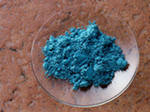 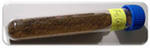 гидроксид железа (III)
гидроксид меди (II)
3. Физические свойства оснований
Твердые основания не имеют запаха.
Жидкое основание NH4OH, которое образуется в результате растворения газообразного аммиака NH3 в воде, обладает запахом аммиака. 
Гидроксиды щелочных металлов называются едкими щелочами. Едкие щелочи легко поглощают воду из воздуха и растворяются в ней (расплываются), поэтому их хранят в закрытой посуде.
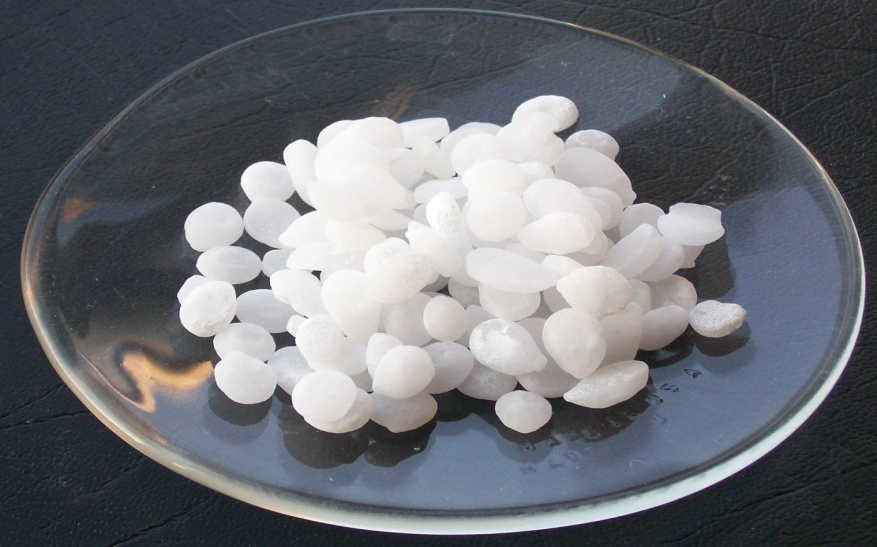 3. Химические свойства оснований
1. Основания диссоциируют в водных растворах    с образованием гидроксид-ионов ОН-,  
КОН ↔ К+ + ОН-
Поэтому водные растворы щелочей изменяют окраску индикаторов. Основания окрашивают индикаторы фенолфталеин − в малиновый цвет, лакмус − в синий.
2. Основание + Кислота = Соль + H2O 
(реакция нейтрализации)
    2NaOH + H2SO4 = Na2SO4 + H2O
3. Основание + Кислотный оксид = Соль + H2O
    2KOH + SO3 = K2SO4 + H2O
4. Щелочь + Соль = Соль + Нерастворимое основание↓ 
    Щелочь + Соль = Соль↓ + Новая щелочь
    2NaOH + CuSO4 = Na2SO4 + Cu(OH)2↓
    Ba(OH)2 + Na2SO2 = BaSO4↓ + 2NaOH
5. Амфотерные металлы + Щелочь = Соль + Н2↑
    2Al + 2KOH +2H2O = 2KAlO2 + 3H2↑
6. Нерастворимое основание = Основный оксид + H2O 
    Cu(OH)2 = CuO + H2O
3. Получение оснований
Основания активных металлов можно получить взаимодействия металла с водой (многие реакции протекают бурно). 
2Na + H2O = 2NaOH + H2 
либо при взаимодействии соответствующего оксида с водой:
CaO + H2O = Ca(OH)2 

В случае, если оксид металла с водой не реагирует, соответствующее основание можно получить реакцией щелочи с растворимой солью этого металла:
ZnCl2 + 2NaOH = Zn(OH)2 + 2NaCl
4. Кислоты
Кислоты − сложные вещества, содержащие атомы водорода, которые могут замещаться атомами металла, и кислотные остатки.
4. Классификация кислот
1. По основности
Основность кислоты − это число атомов водорода в молекуле кислоты, способных замещаться атомами металла.
Одноосновные
HCl; HNO3.
Двухосновные
H2S, H2SO4, H2SO3.
Трехосновные
H3PO4.
4. Классификация кислот
По составу кислотного остатка
Бескислородные
HCl, H2S и др.
Кислородосодержащие (оксокислоты)
H3PO4, HNO3
4. Физические свойства кислот
По агрегатному состоянию большинство кислот являются жидкостями.
Некоторые жидкие кислоты представляют собой растворы газов в воде (соляная кислота HCl, сероводородная кислота H2S, угольная кислота H2СO3 и др.). 
Ортофосфорная кислота H3PO4, борная кислота H3ВO3, йодная кислота НIО4 − твердые вещества.
4. Физические свойства кислот
Кислоты могут быть бесцветными (сернистая кислота H2SO3, бромоводородная НBr) и окрашенными (хромовая кислота H2CrO4 существует в виде раствора желтого цвета, а марганцовая кислота HMnO4 − в виде раствора фиолетово-красного цвета).
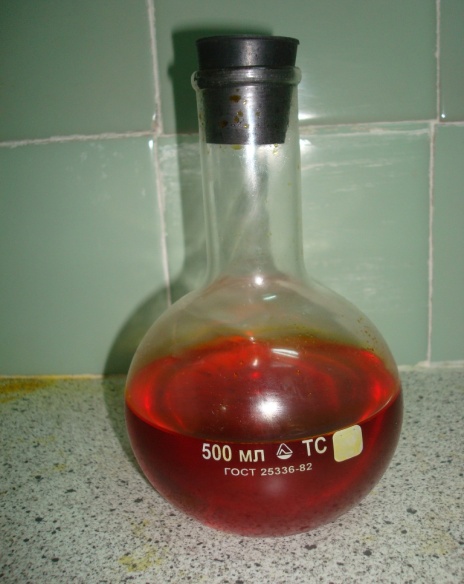 H2CrO4
4. Физические свойства кислот
По растворимости в воде почти все кислоты хорошо растворимы. Кремниевая кислота H2SiO3 не растворима в воде. 
Угольная кислота очень неустойчива и распадается на углекислый газ и воду.
4. Химические свойства кислот
1. Кислоты диссоциируют с образованием катионов водорода:
  H2SO4 = 2H+ + SO4-
   кислоты изменяют окраску индикаторов.
2. Кислота + Основание = Соль + H2O
    H2SO4 + 2KOH = K2SO4 + 2H2O
    HNO3 + KOH = КNO3 + H2O
3. Кислота + Основный оксид = Соль + H2O
    2HNO3 + Ba = Ba(NO3)2 + H2O
4. Кислота + Амфотерный оксид = Соль + H2O
    3H2SO4 + Al2O3 = Al2(SO4)3 + 3H2O
5. Кислота + Амфотерный гидроксид = Соль + H2O
    H2SO4 + Zn(OH)2 = ZnSO4 + 2H2O
6. Кислота + Соль = Новая кислота + Новая соль
    2HCl + Na2SiO3 = H2SiO3 + 2NaCl
7. Кислота + металл (левее водорода) = Соль + H2↑
   Zn + 2HCl = ZnCl2 + H2
4. Получение кислот
Взаимодействие кислотных оксидов (ангидридов кислот) с водой:
SO3 + H2O = H2SO4 
Взаимодействие сильных кислот - окислителей с неметаллами:
ЗР + 5HN03(конц) + 2H2O = 3H3PO4 + 5NO 
Получение напрямую из простых веществ:
H2 + Cl2 = 2НС1
5. Соли
Соли − сложные вещества, состоящие из кислотных остатков и атомов металлов или других атомных группировок.
5. Классификация солей
Нормальные (средние) соли − это продукты полного замещения атомов водорода в молекулах кислот атомами металла или полного замещения гидроксильных групп в молекулах оснований кислотными остатками (Na2SO4, BaCl, Ca3(PO4)2).
Кислые соли − это продукты неполного замещения атомов водорода в молекулах многоосновных кислот атомами металла (NaHCO3, Ca(HCO3)2).
5. Классификация солей
Основные соли − это продукты неполного замещения гидроксильных групп в молекулах многокислотных оснований кислотными остатками (CaOHCl, (CuOH)2CO3)
Если атомы водорода в многоосновной кислоте замещены атомами не одного, а двух различных металлов, образуются двойные соли, например, KAl(SO4)2, NaKCO3.
Также существует группа комплексных солей (смешанные соли) такие соли, в состав которых входят катионы одного металла и анионы двух различных кислотных остатков (PbFCl)
5. Номенклатура солей
=                             +                          +
нормальные соли
название 
кислотного 
остатка
название металла
валентность металла
Na2SO4 − сульфат натрия 
Ca3(PO4)2 − фосфат кальция
CuSO4 − сульфат меди (II)
5. Номенклатура солей
гидро 
или
дигидро
название кислотного
остатка
=                            +                                 +                               +
название металла
валентность 
металла
кислые 
соли
(зависит от количества атомов водорода в кислотном остатке)
NaНСO3 − гидрокарбонат натрия 
Fe(HS)2 − гидросульфид железа
KH2PO4 − дигидрофосфат калия
Ca(H2PO4)2 − дигидрофосфат кальция
5. Номенклатура солей
=                           +                                 +                               +
название металла 1
название металла 2
валентность 
металла
название кислотного
остатка
Двойные соли
KAl(SO4)2 − cульфат калия-алюминия
NH4Fe(SO4)2− сульфат аммония-железа (III)
5. Номенклатура солей
название кислотного
остатка 2
=                           +                                 +                               +
название металла
валентность 
металла
название кислотного
остатка 1
Смешанные соли
PbFCl − фторид-хлорид свинца (II)
5. Физические свойства солей
По агрегатному состоянию все соли представляют собой твердые вещества. Большинство белого цвета (BaCl, Na2SO4  и др.). Соли дихромовых кислот − имеют оранжевый цвет (K2Cr2O7), хроматы − желтого цвета (K2CrO4), сульфиды меди (II) CuS и свинца (II) PbS − черного цвета. 
По растворимости в воде соли условно делят на растворимые, малорастворимые и практически нерастворимые.
5. Химические свойства солей
1. Как электролиты средние соли в водных растворах диссоциируют на катионы металлов и анионы кислотных остатков:
   MgSO4 = Mg2+ + SO42-
2. Если соль образована летучими или слабыми кислотами наподобие HCl, H2S, H2СO3, то она взаимодействует с нелетучими кислотами, например. H2SO4, с выделением летучей или слабой кислоты и образованием новой соли:
   2NaCl + H2SO4 = Na2SO4 + 2HCl 
   Ca3(PO4) 2 + 3H2SO4 = 3CaSO4 + 2H3PO4
5. Химические свойства солей
3. В водных растворах соли могут вступать в реакцию с гидроксидами, образуя новую соль и гидроксид при условии, если один из продуктов реакции будет выпадать в осадок:
  CuCl2 +2NaOH = Cu(OH)2 + 2NaCl

4. При подобных условиях в водных растворах соли могут вступать в реакцию друг с другом, образуя новые соли:
   KCl + AgNO3 = AgCl3 + KClO3
5. Химические свойства солей
5. Соли реагируют в водных растворах с металлами, стоящими в ряду активности до металла, входящего в состав соли:
   Zn + CuSO4 = ZnSO4 + Cu
4. Получение солей
Химические взаимодействия: 
металлов с неметаллами: 2Na + Cl2 = 2NaCl
металлов с кислотами: Mg + H2SO4 = MgSO4 + H2↑
основных оксидов с кислотными: CaO + CO2 = CaCO3.
кислот с солями: H2SO4 + BaCl2 = BaSO4  + 2HCl.
оснований с солями 2NaOH + CuSO4 = Na2SO4 + Cu (ОН)2
кислот с основаниями NaOH + HCl = NaCl + H2O
кислотных оксидов с основаниями Ca(OH)2 + CO2 = CaCO3 + H2O 
двух солей между собой K2SO4 + BaCl2 = BaSO4 + 2KCl
металлов с солями Fe+ CuSO4 = FeSO4 + Cu
4. Получение солей
Кислые соли получают при неполной нейтрализации кислоты основанием, при этом гидроксид берут в количестве, недостаточном для полной нейтрализации кислоты: 
NaOH + H2S = NaHS + H2O
Основные соли получают частичной нейтрализацией основания кислотой:
Zn(ОН) 2 + HCl = Zn(ОН)Cl + H2O
металл
6. Генетическая связь
неметалл
основной оксид
кислотный оксид
кислота
основание
соль
Закрепление Осуществите цепочку превращений
C → CO2 → H2CO3
CaCO3
Ca → CaO → Ca(OH)2
1. 2Ca + O2 → 2CaO
2. CaO +H2O → Ca(OH)2
3. C + O2 → CO2
4. CO2 + H2O → H2CO3
5. Ca(OH)2 + H2CO3 → CaCO3↓ + H2O
Литература
Основная литература: 
Габриелян, О. С. Химия. 10 класс. Базовый уровень : учебник / О. С. Габриелян. - 4-е изд., стер. - М. : Дрофа, 2016. - 192 с.
Дополнительная литература:
Грандберг, И. И. Органическая химия : учеб. для бакалавров / И. И. Грандберг, Н. Л. Нам. - 8-е изд. - М. : Юрайт , 2013. - 608 с
Электронные ресурсы: 
ЭБС КрасГМУ «Colibris» 
ЭБС Консультант студента ВУЗ 
ЭБС Консультант студента Колледж 
ЭМБ Консультант врача 
ЭБС Айбукс 
ЭБС Букап 
ЭБС Лань 
ЭБС Юрайт 
СПС КонсультантПлюс 
НЭБ eLibrary
51
Спасибо за внимание
52